Form, meaning, and function
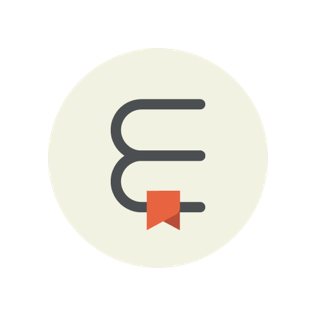 Nora Khalid
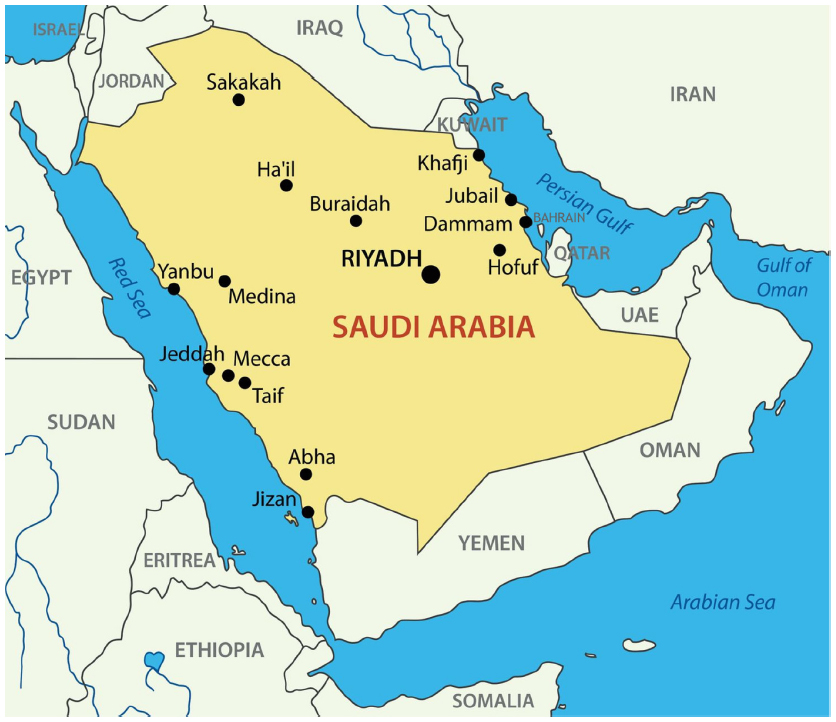 Jeddah is near Makkah
Ha’il is far from Abha
Read:
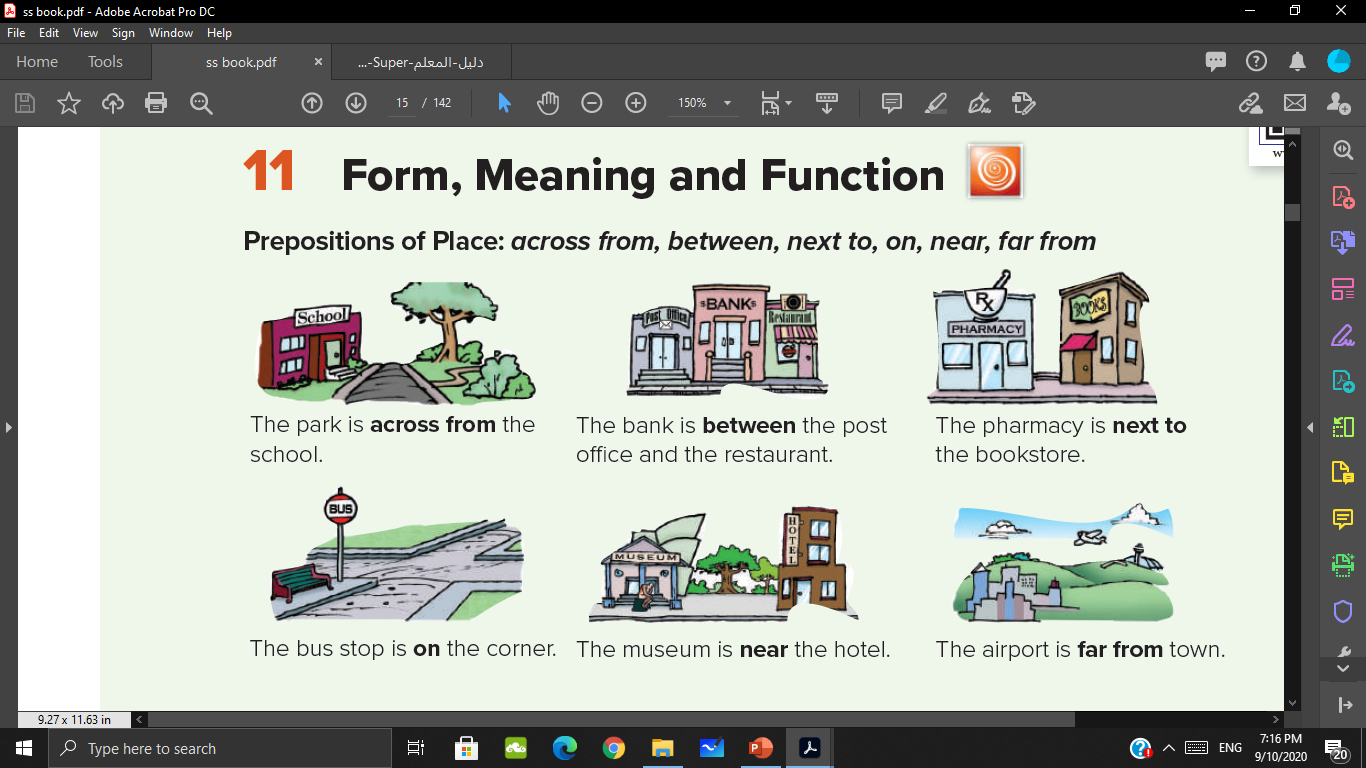 Directions
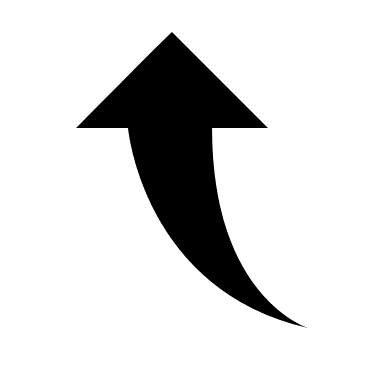 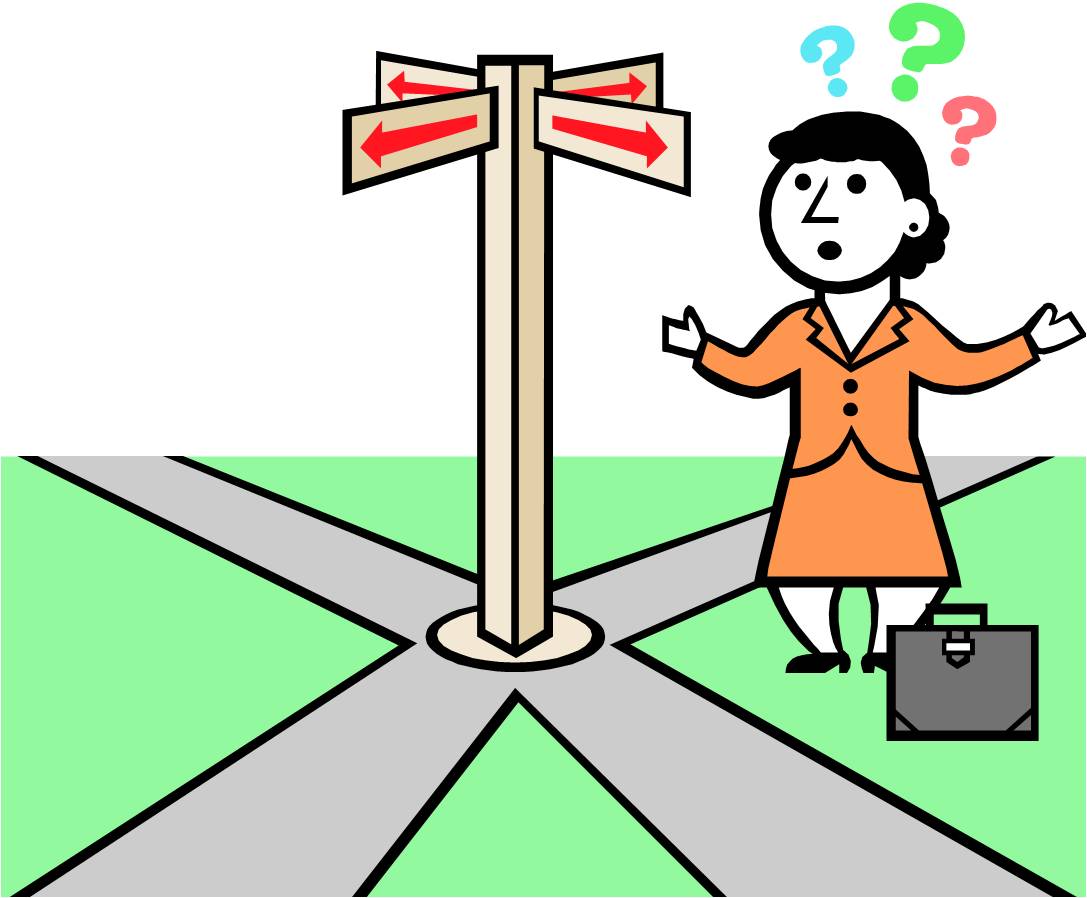 Turn right
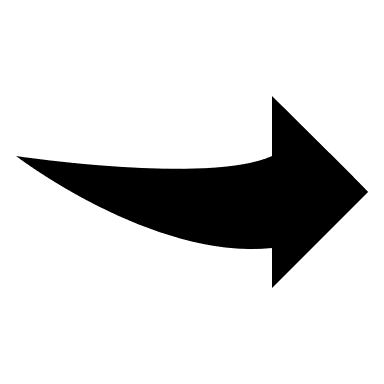 Turn left
Turn straight ahead
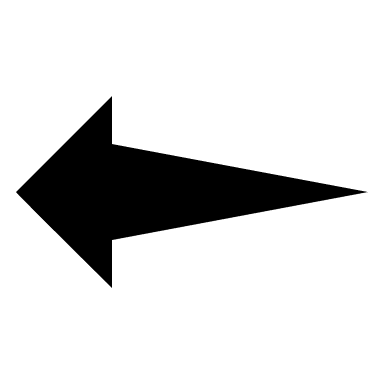 Directions
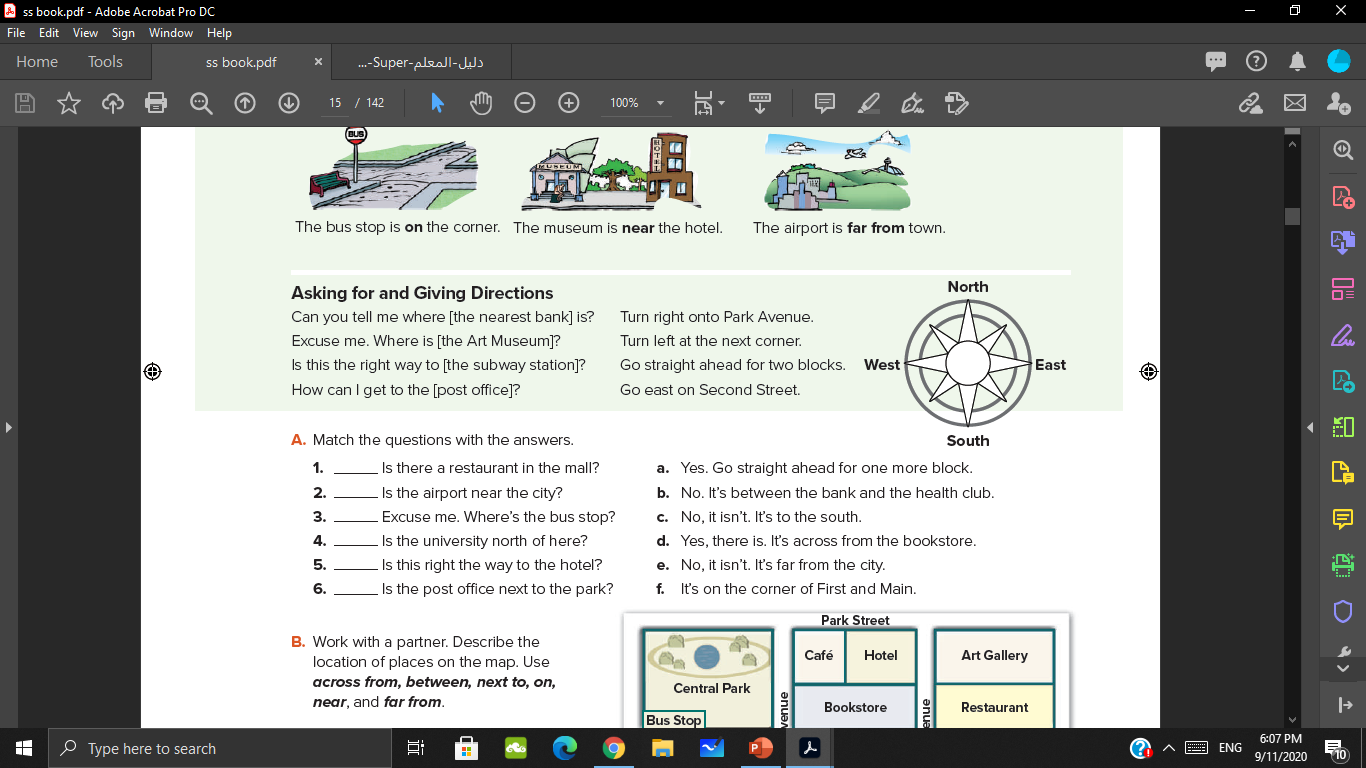 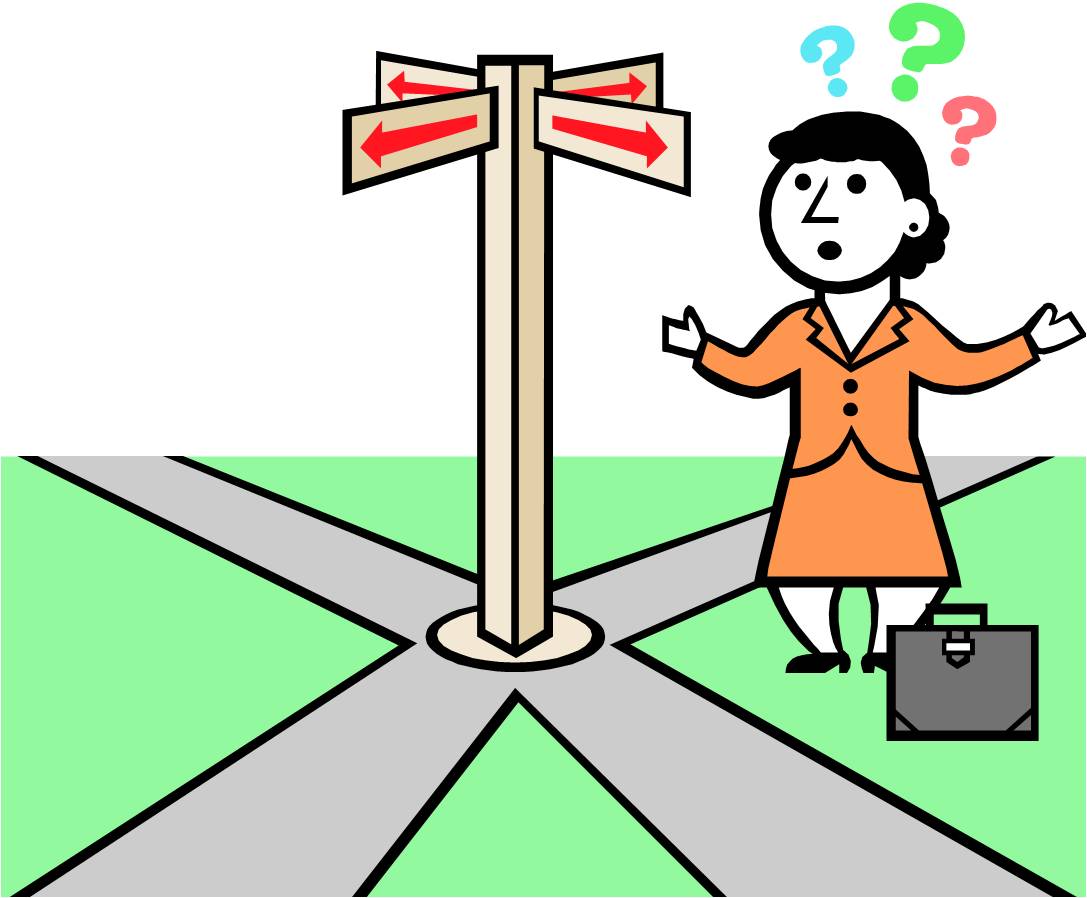 Directions
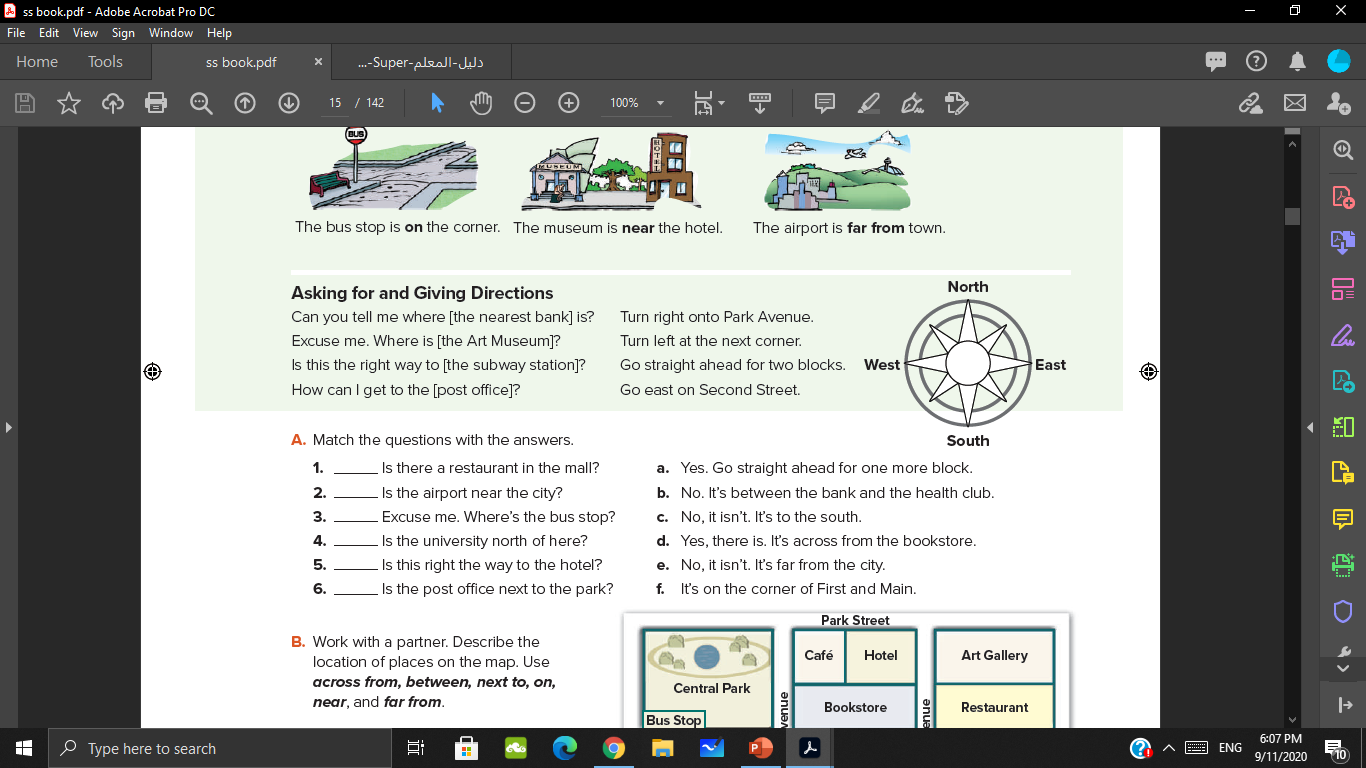 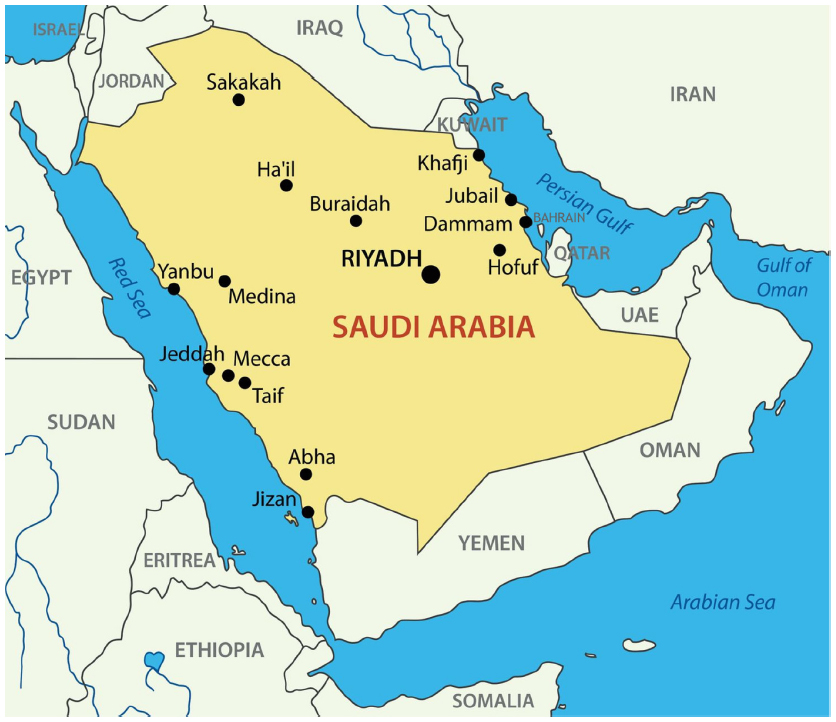 Ha’il is north of Makkah
Ha’il is south of Skaka
Read:
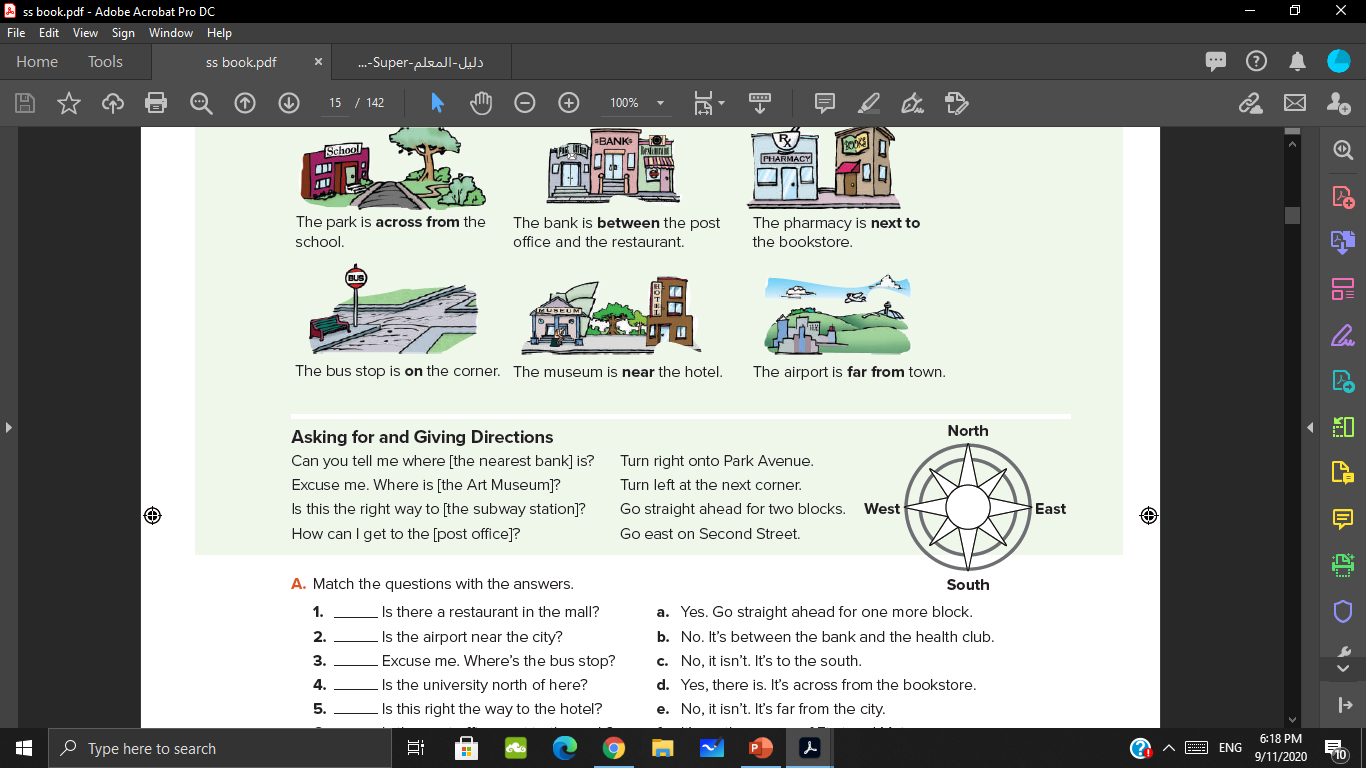 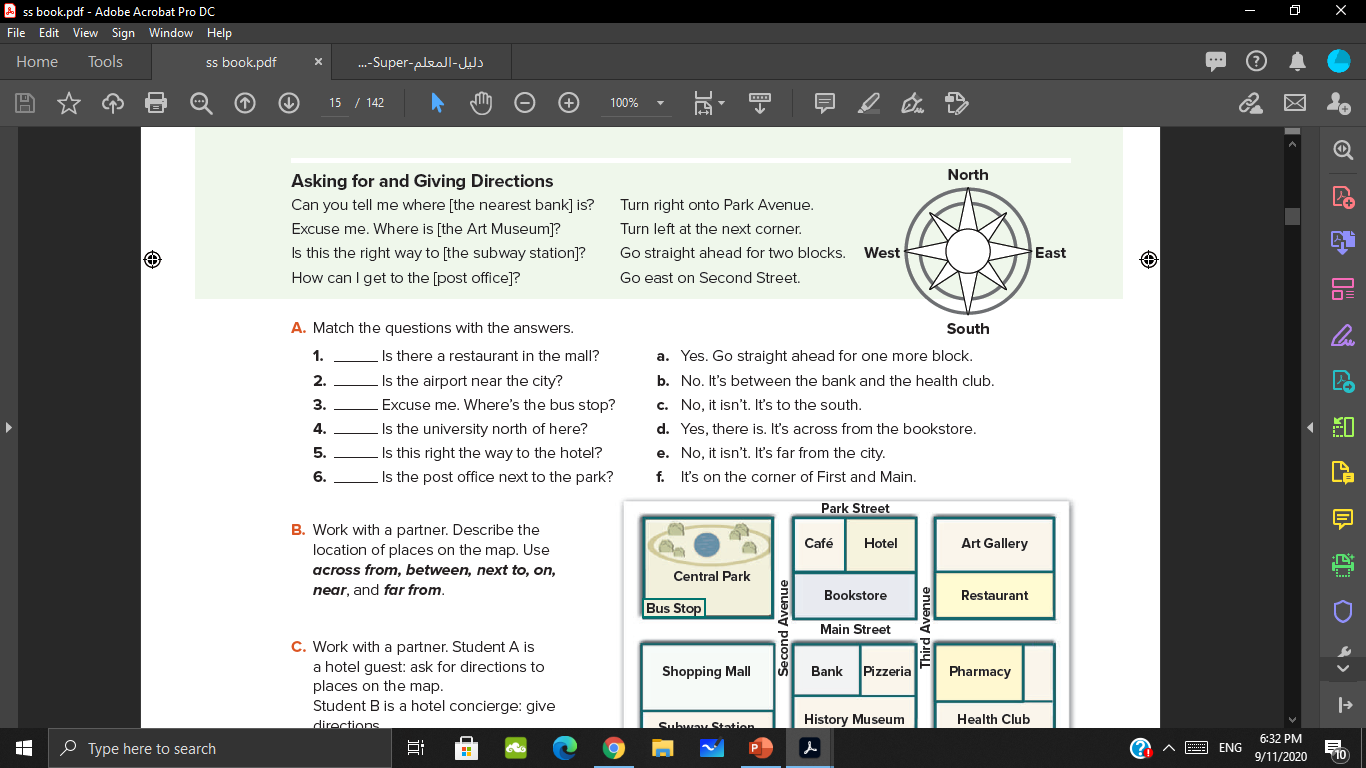 d
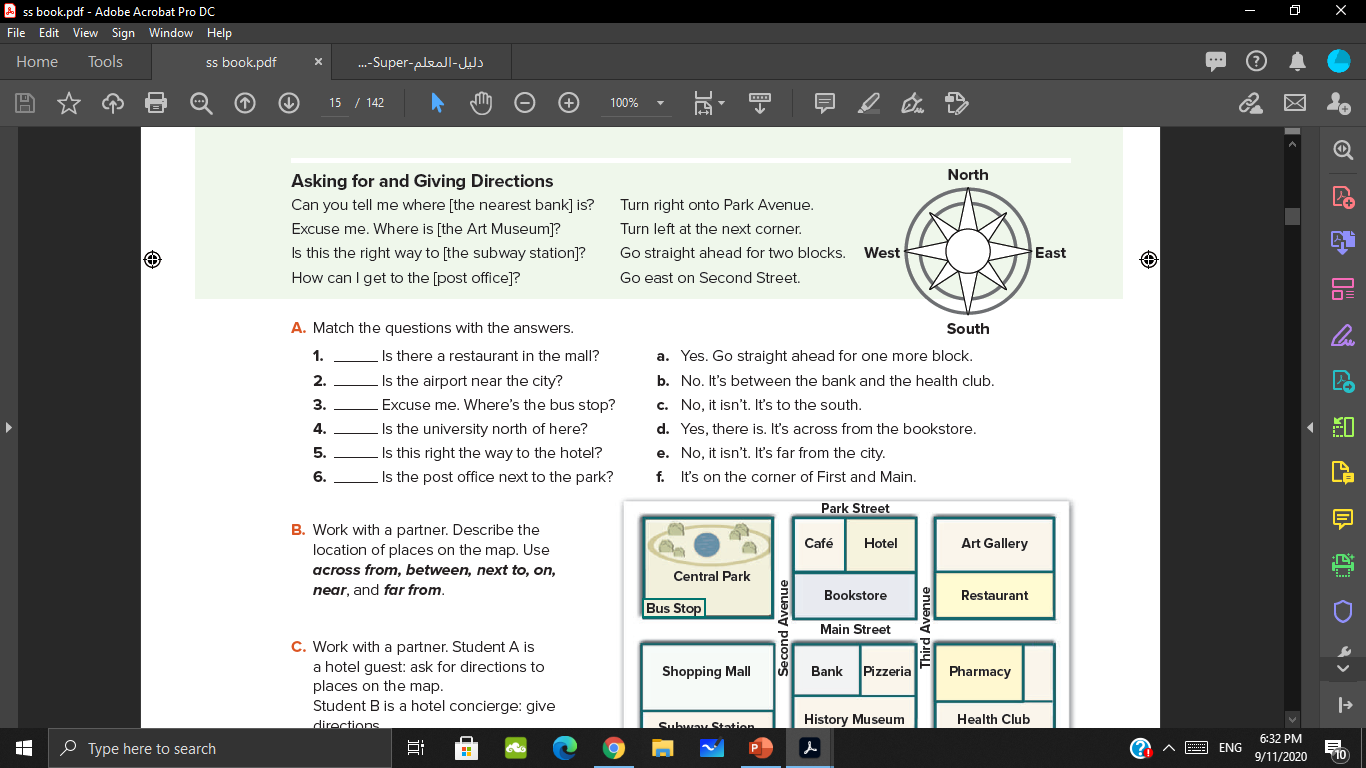 e
f
c
a
b
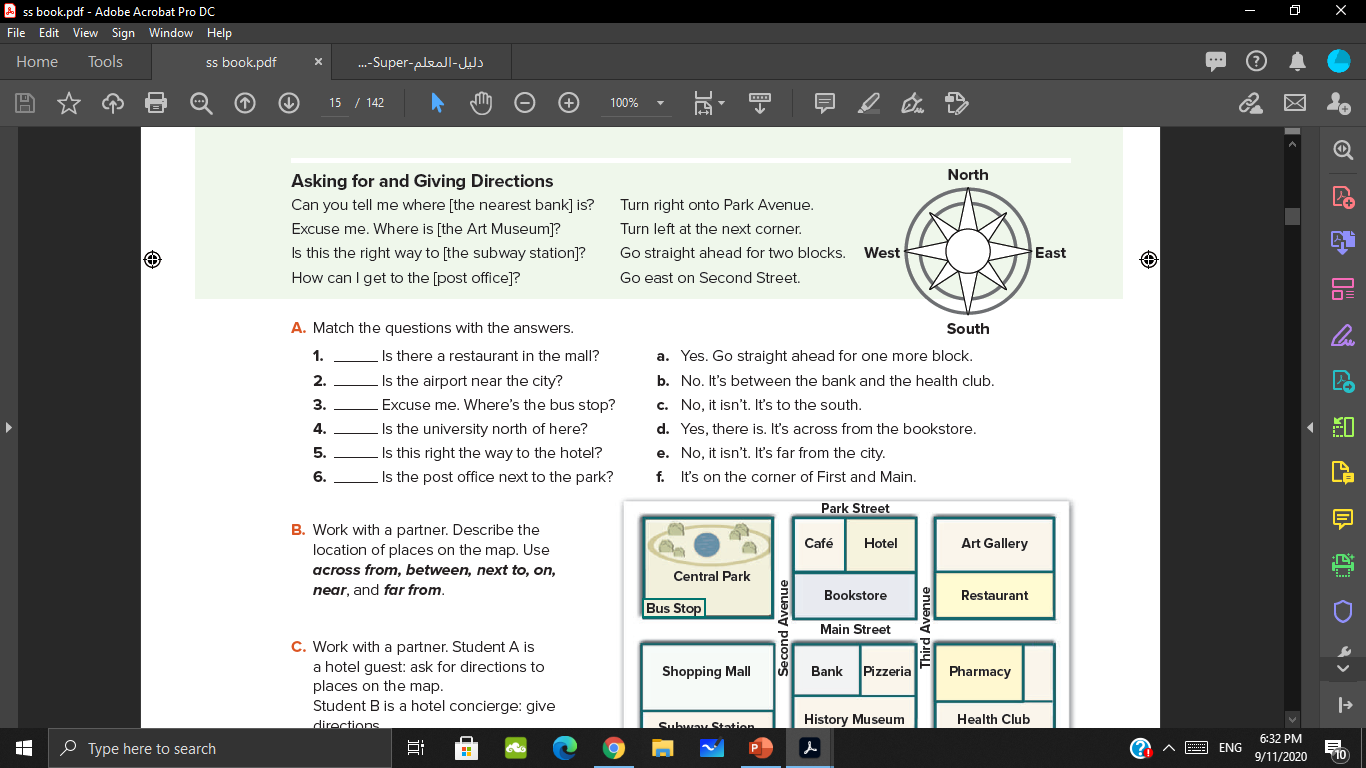 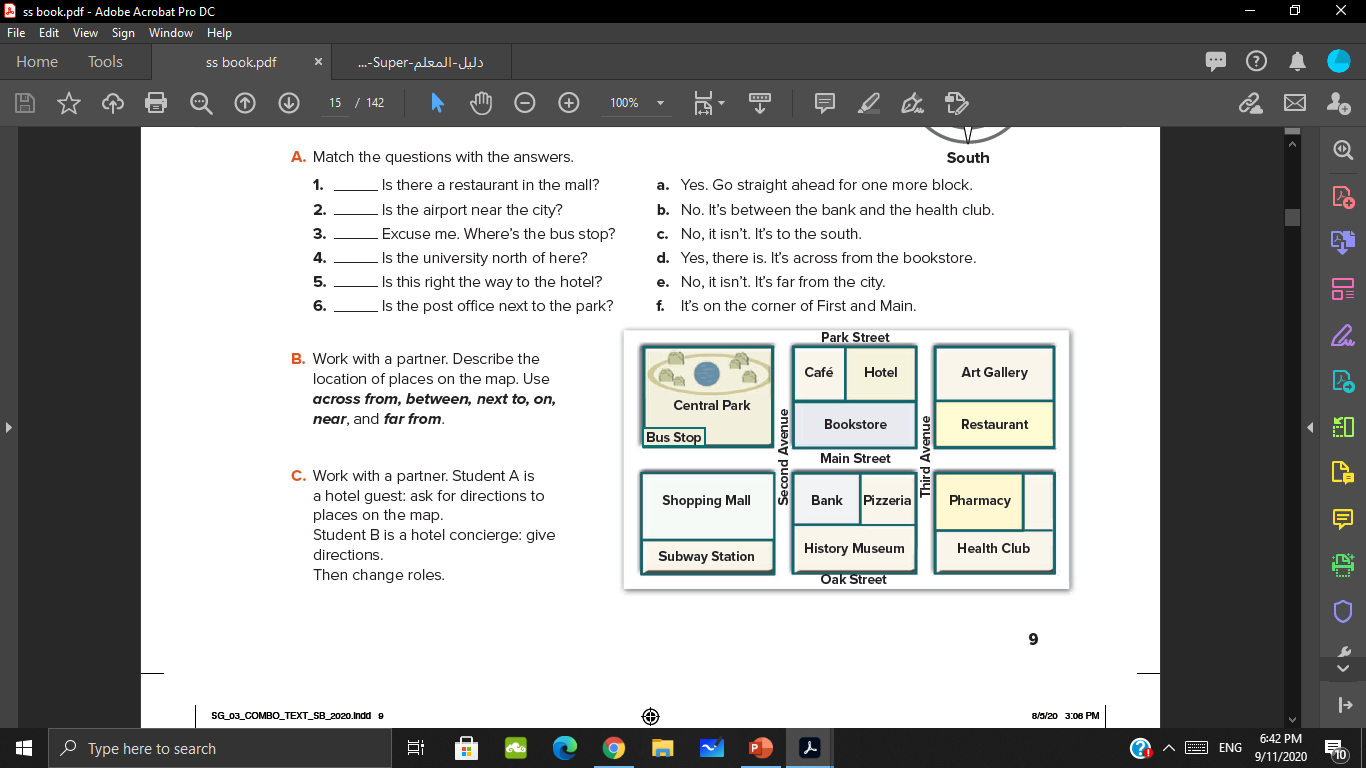 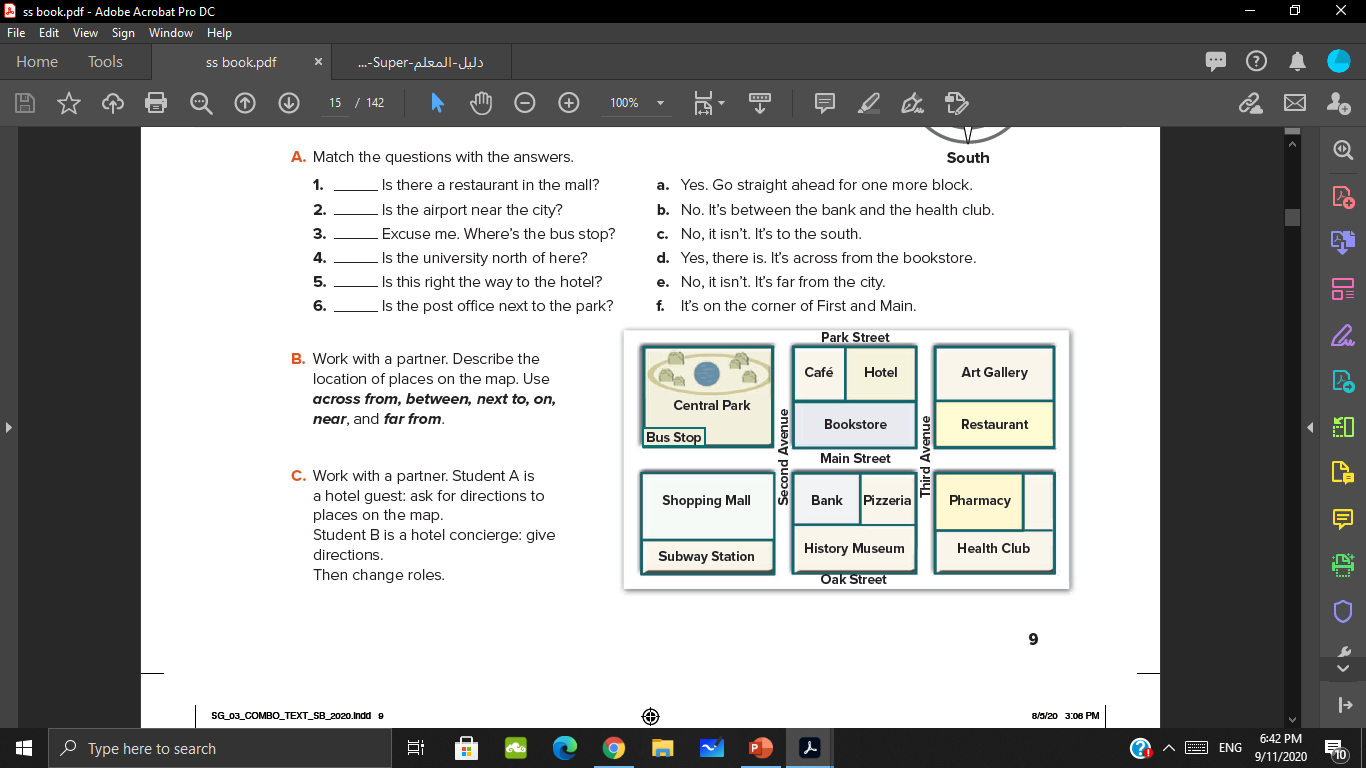 The café is next to the hotel
The bus stop is across from the shopping mall
The pizzeria is between the bank and the pharmacy
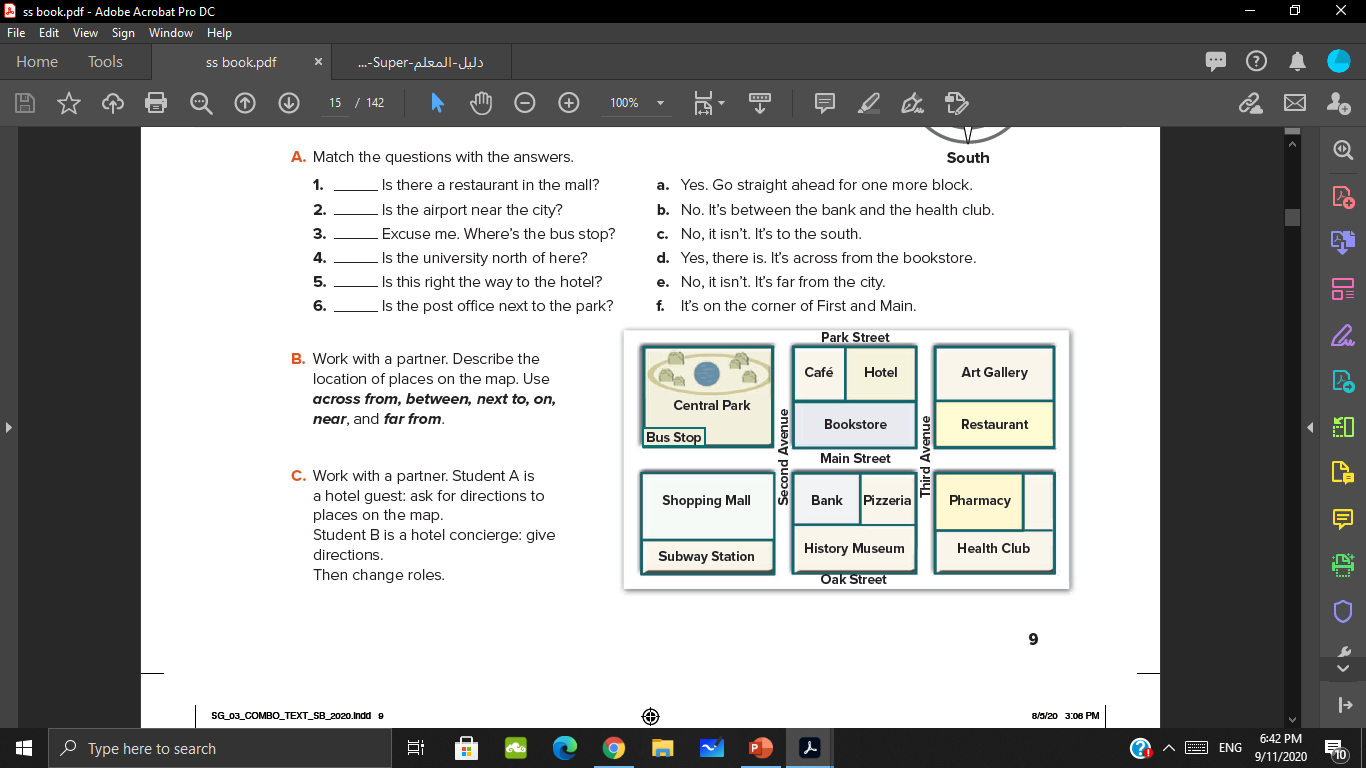 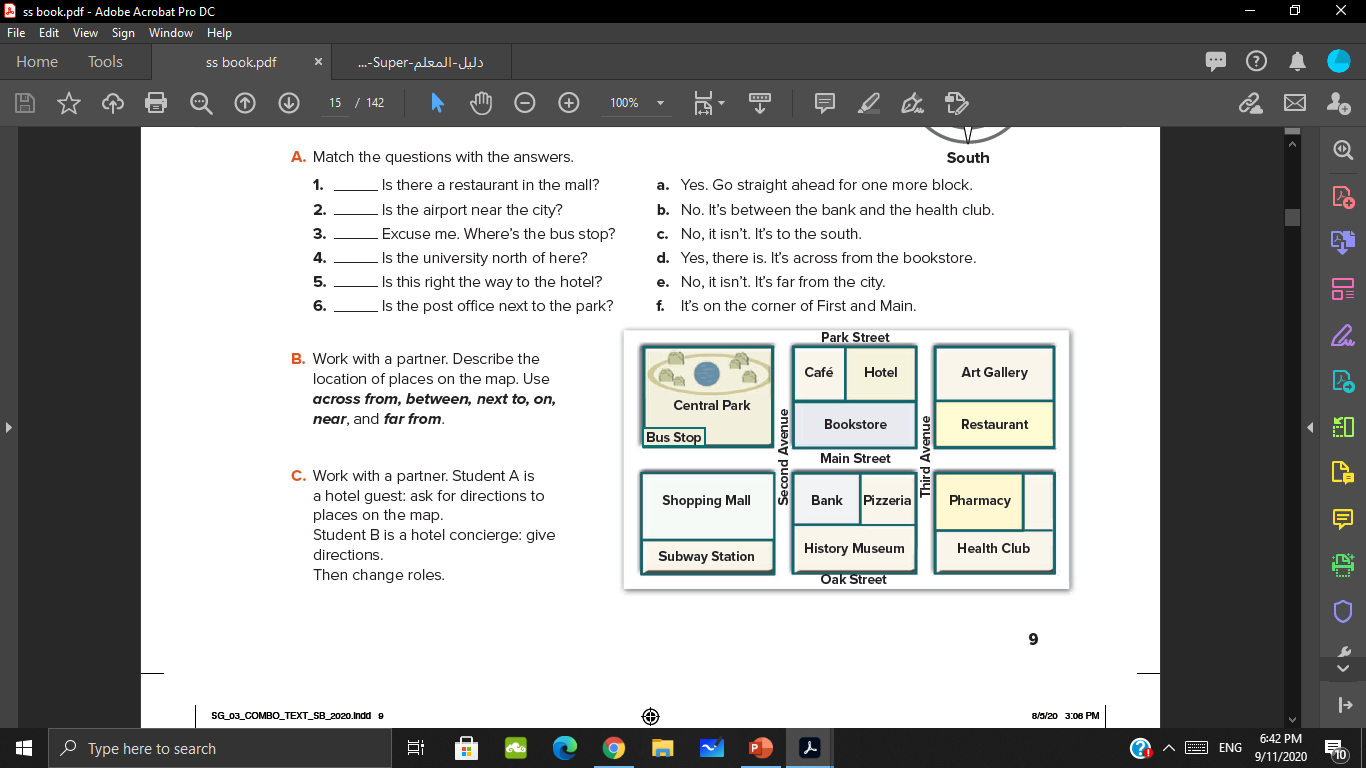 The restaurant is near the hotel
The bank is on the corner of Main and Second
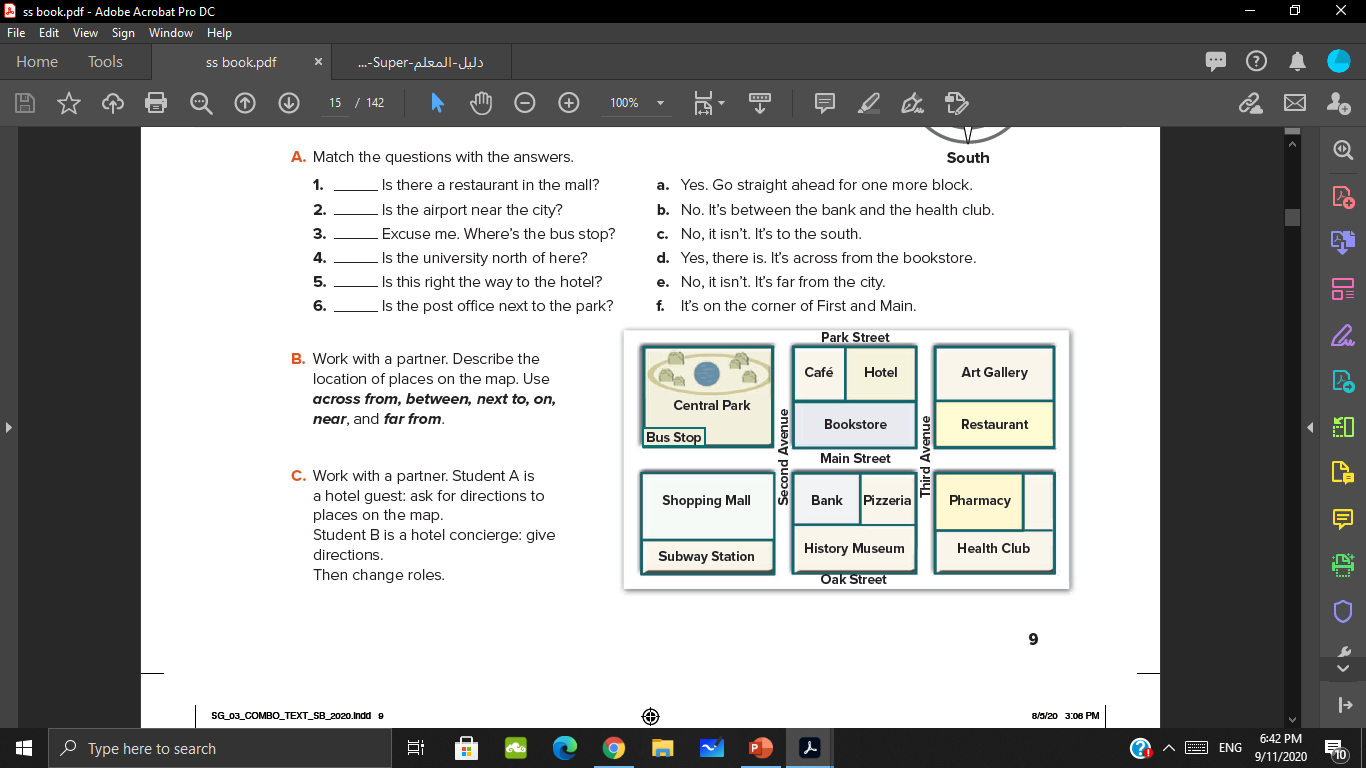 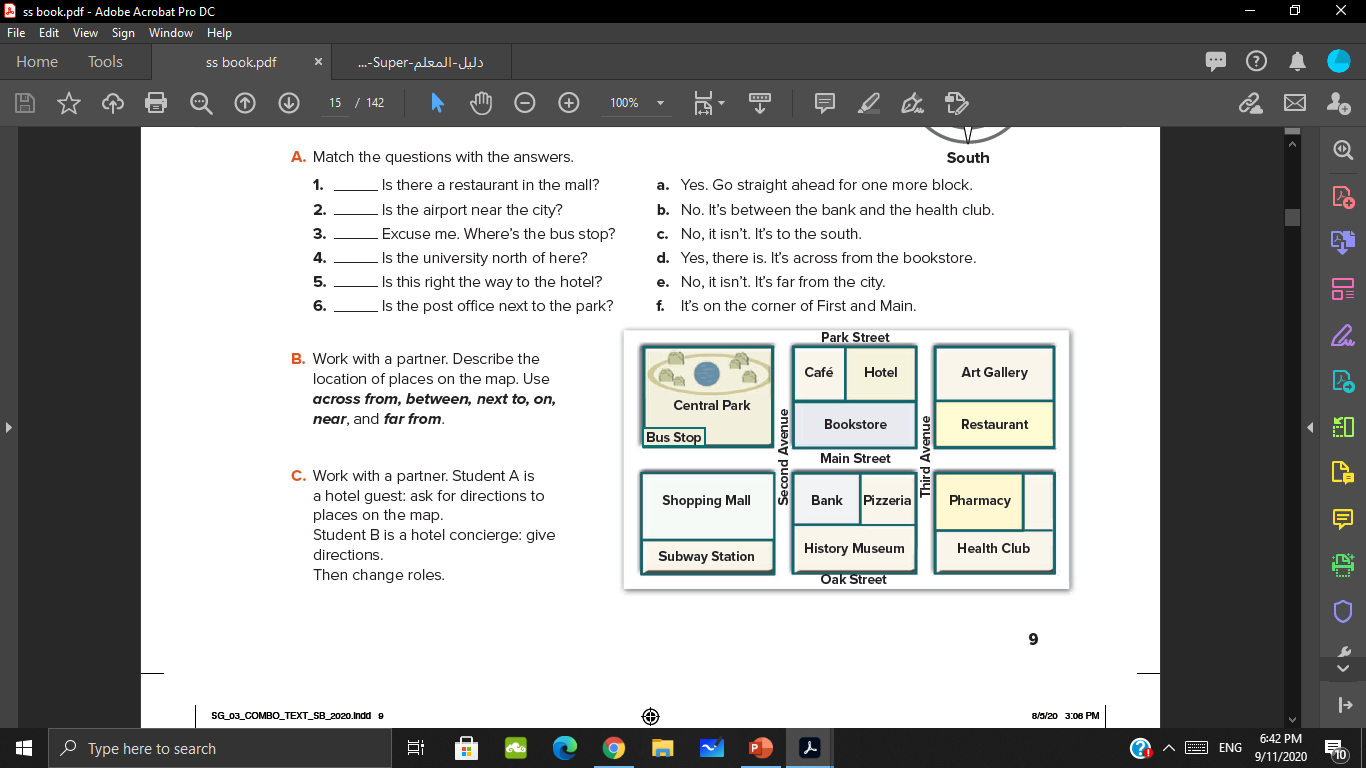 The subway station is not far from the hotel
Role play
The house – the tree
The apple– the chair
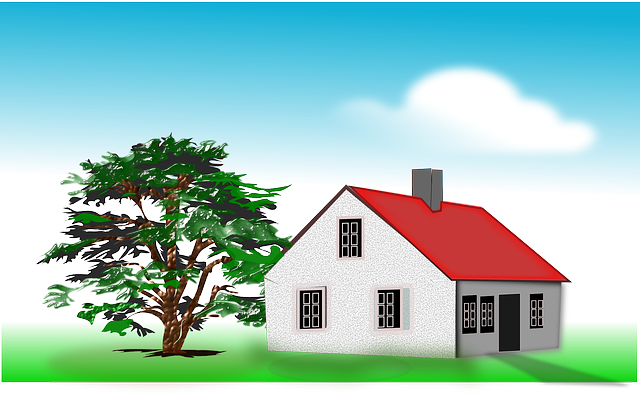 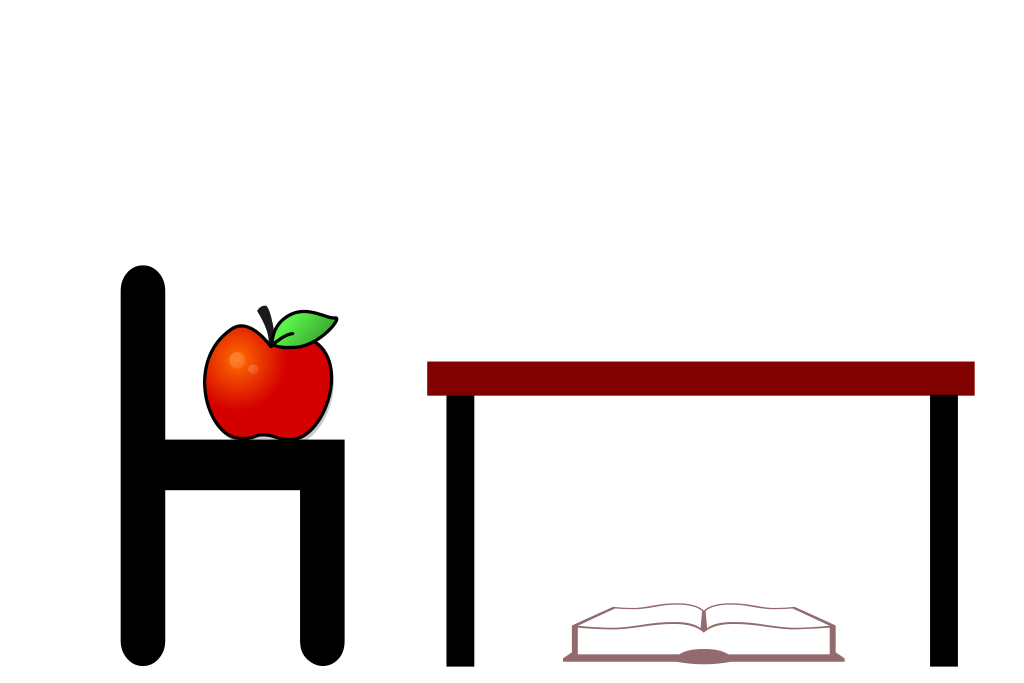 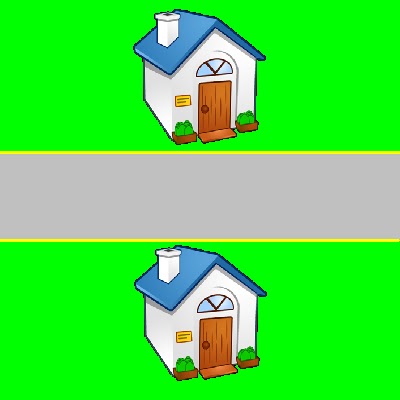 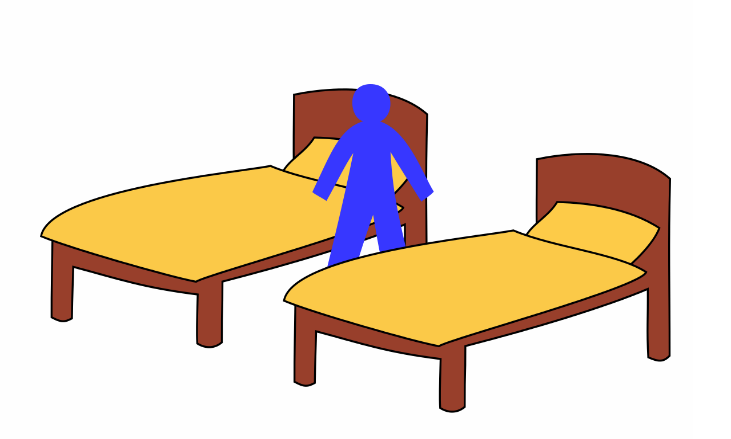 My house – my friend’s house
The boy– the beds
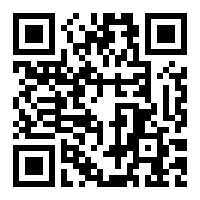 https://wordwall.net/resource/4235878
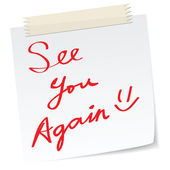